Non-Fiction
Text Features
What are the names of non-fiction text features and what do I think they look like in text?
Essential Question 
for Text Features
Title
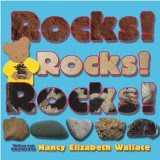 Purpose:  To tell you what the text is about
Subtitle
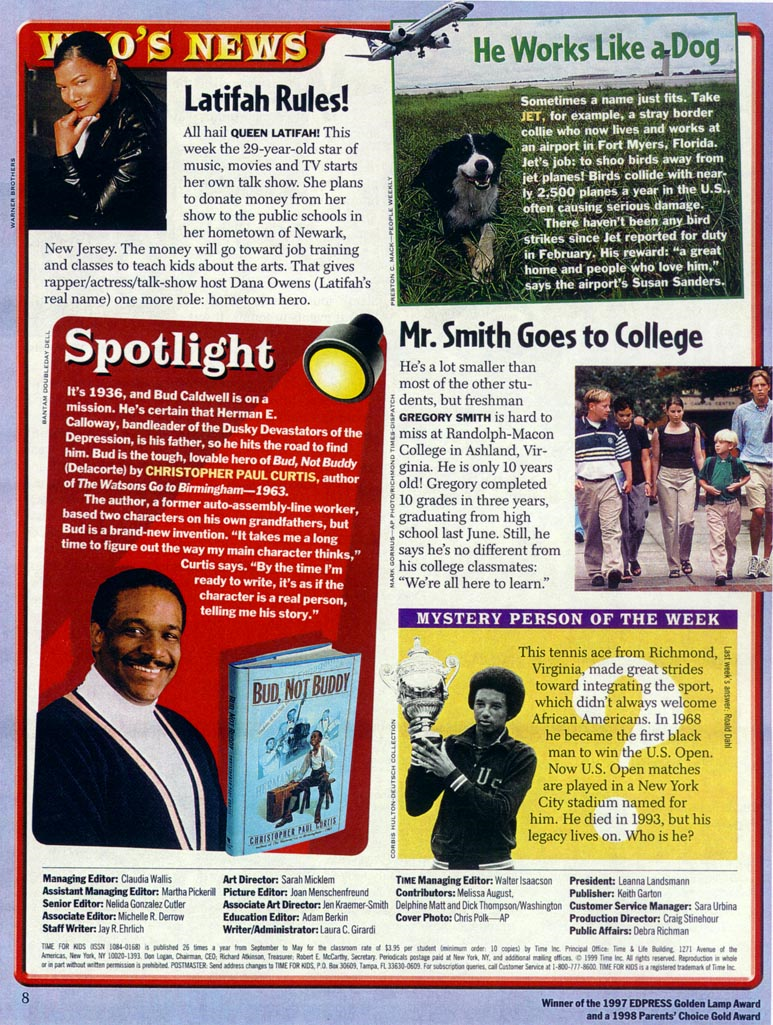 Purpose:  To tell you what that section is going to be about.
Caption
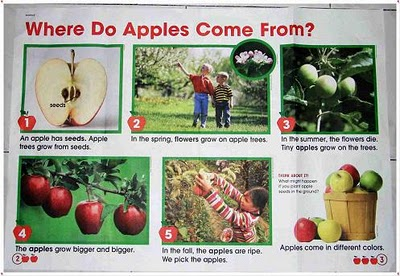 Purpose:  To explain what is going on in the picture
Picture/Illustration
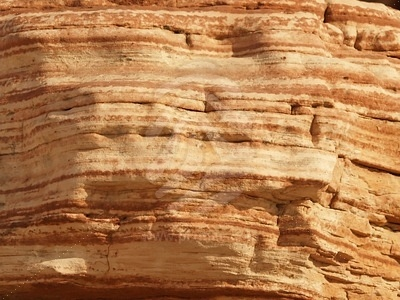 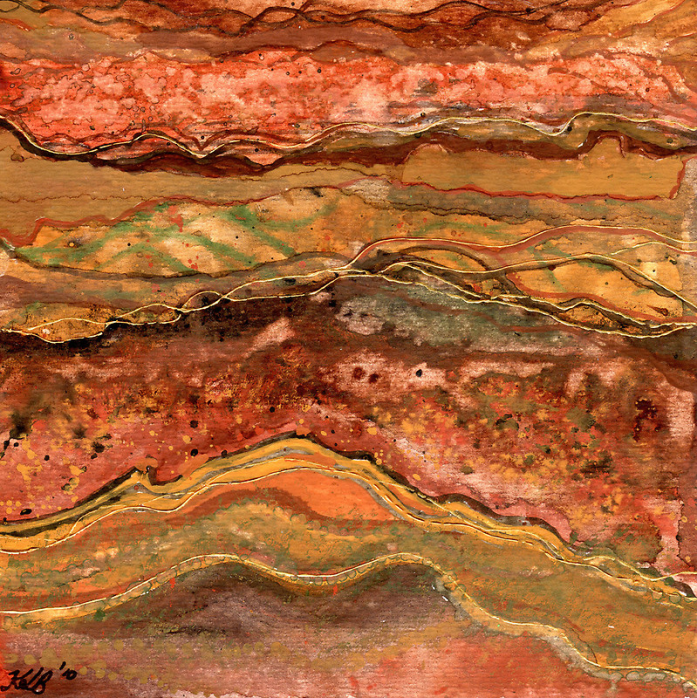 Purpose: To help you visualize what text is talking about
Diagram
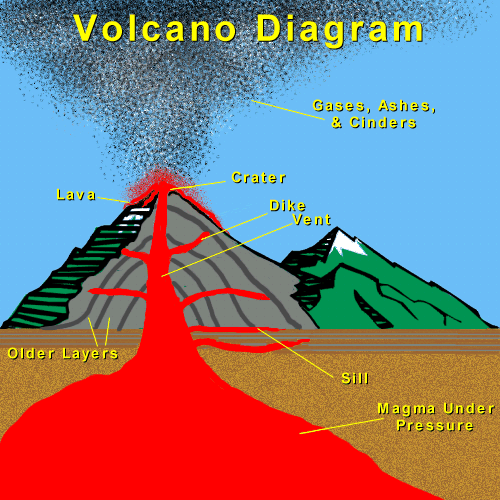 Purpose:  To make the words easier to read.
Glossary
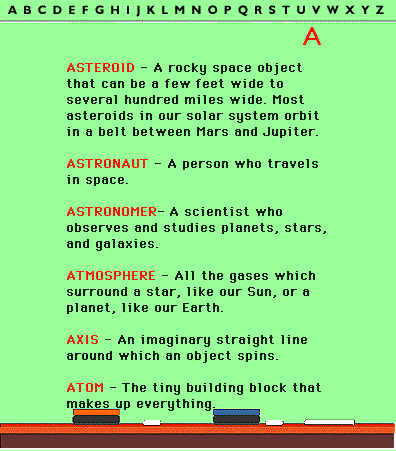 Purpose:  
To tell you what the bold/highlighted words mean in this book.
Index
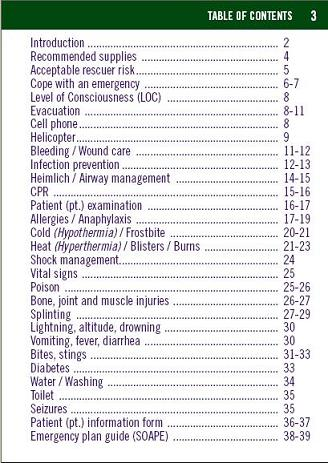 Purpose: To tell you what page you can turn to in this book to find specific information, listed alphabetically.
Table of Contents
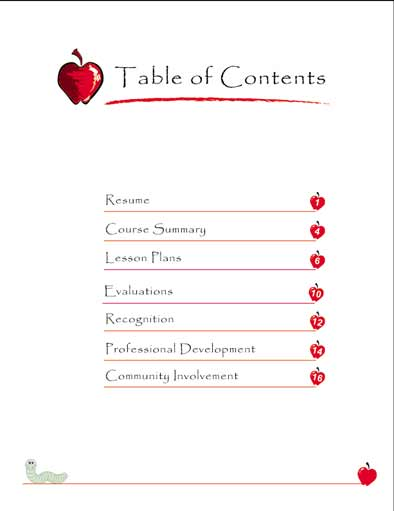 Purpose: To tell you what is in the book and what page number it begins on
Bold/Highlighted Words
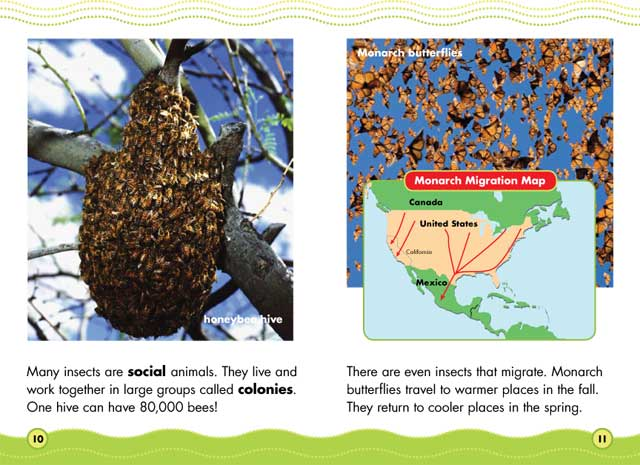 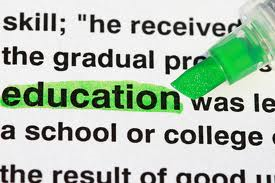 Purpose: To let you know that this is an important/vocabulary word for this text.
Sidebar
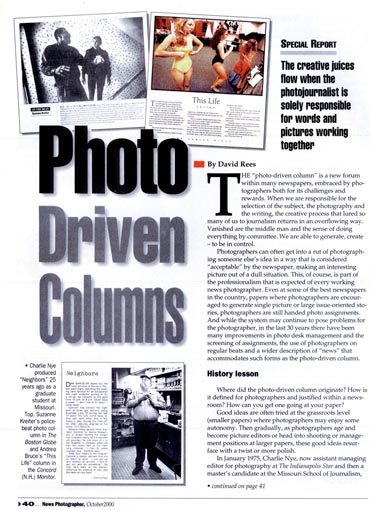 Purpose: A short article in a newspaper or magazine placed beside a main article, containing additional information related to the article.
Bibliography
Purpose: to list books, websites, and other resources used in finding information for the book.
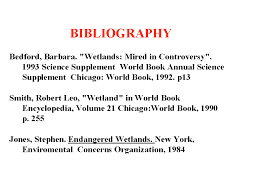 Now, look through the non-fiction text and see if you can find these text features.  Cut them out and paste them on poster paper with your written explanation of why they are important.
Find a place to sit with you’re assigned partner